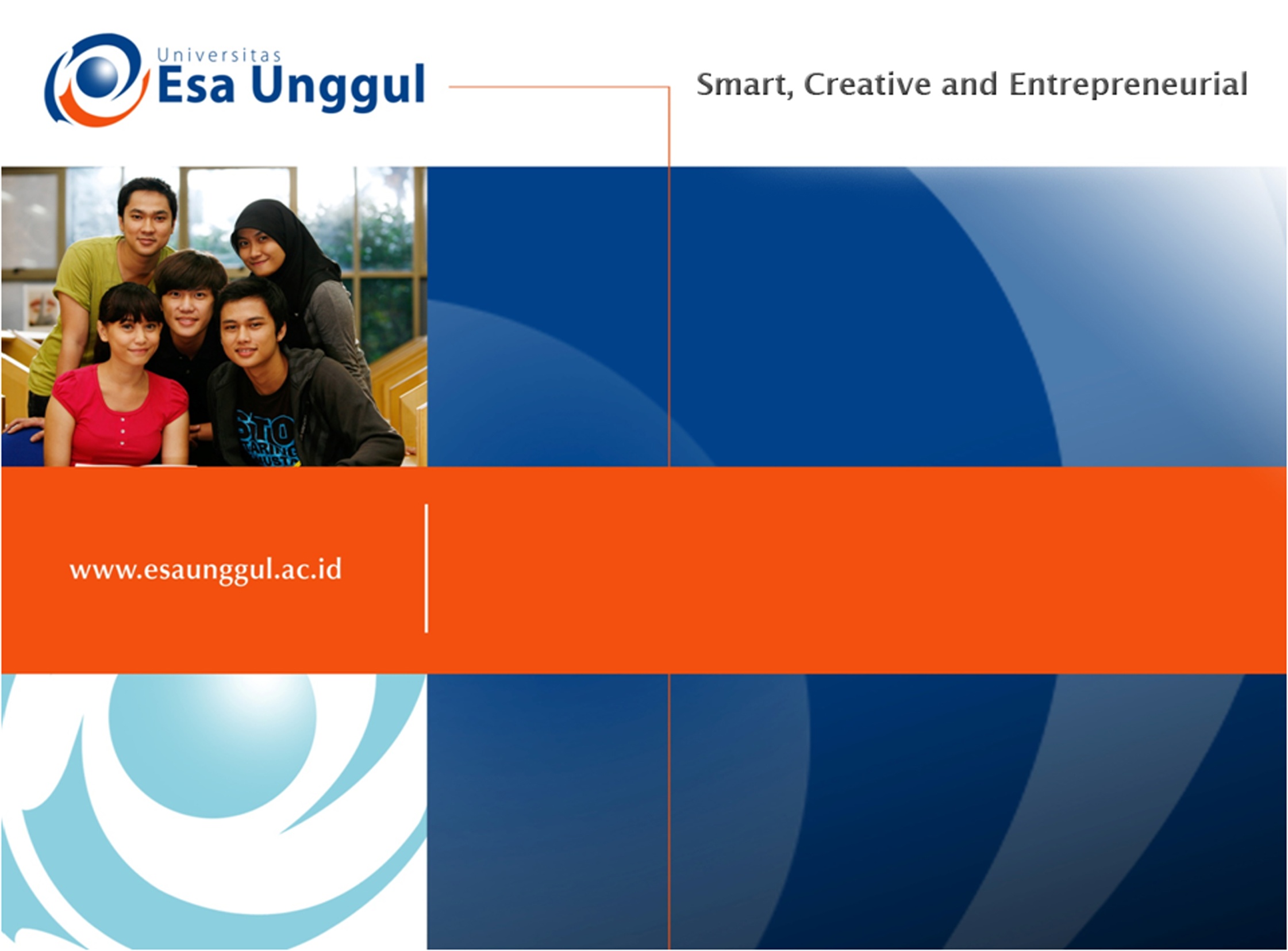 PENYULUHAN KESEHATAN
PERTEMUAN 7
DECY SITUNGKIR
KESMAS/FIKES
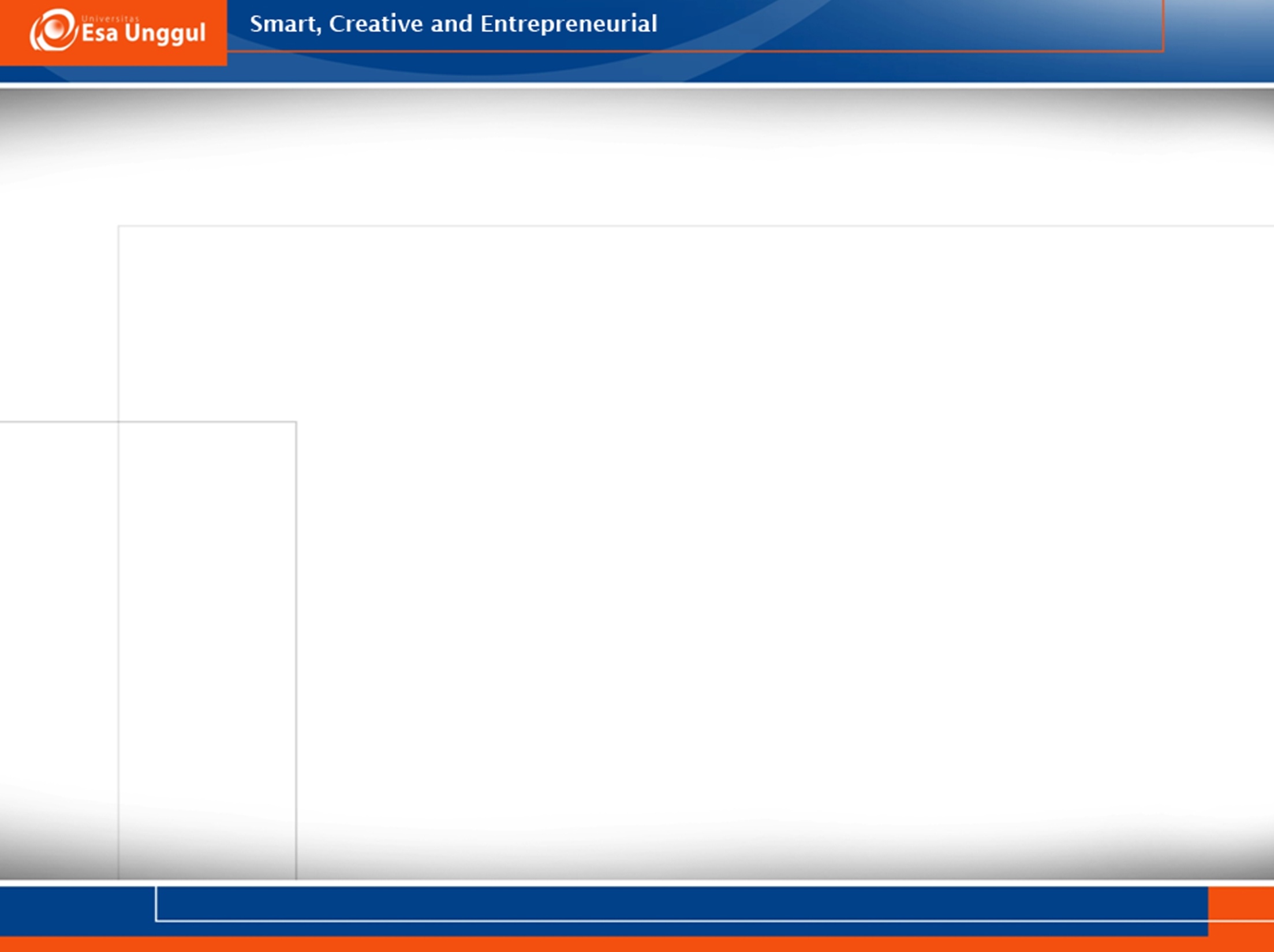 KEMAMPUAN AKHIR YANG DIHARAPKAN
Mahasiswa mampu mendeskripsikan dan memahami tentang model penyuluhan kesehatan
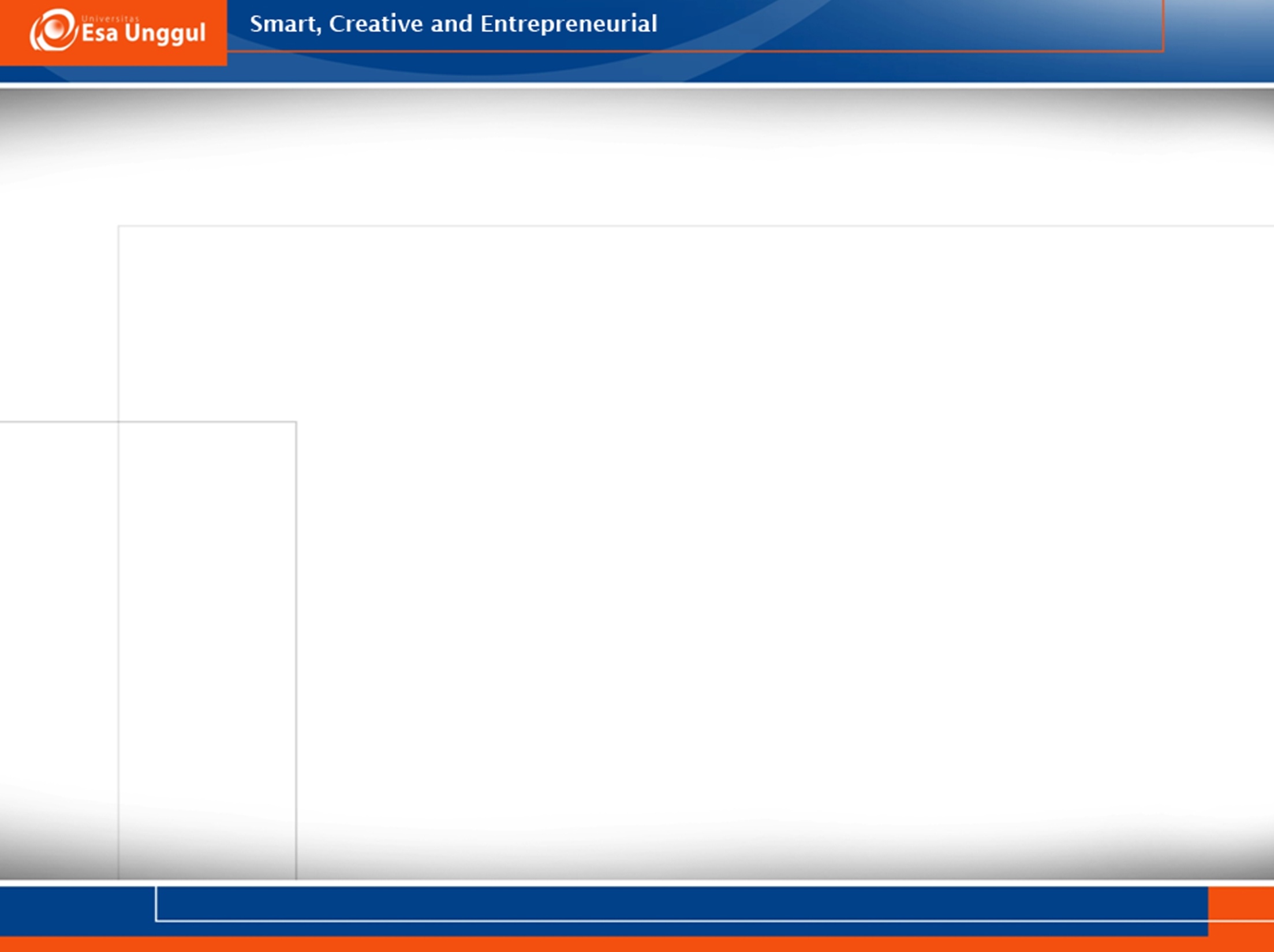 Defenisi
SADAR
Kegiatan pendidikan kesehatan yang dilakukan
Menyebarkan pesan
Menanamkan keyakinan
TAHU
MENGERTI
MELAKUKAN ANJURAN
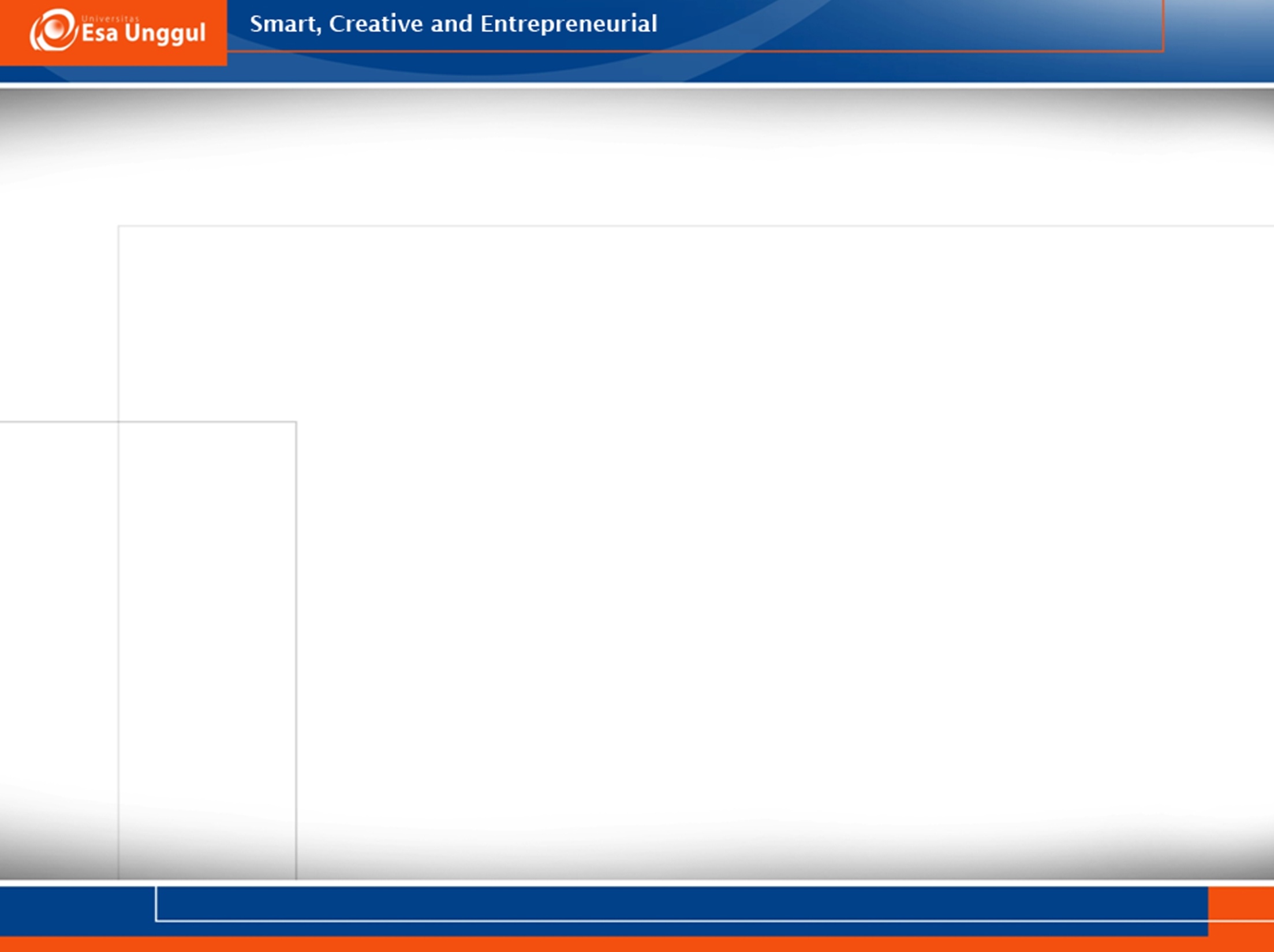 Tujuan Penyuluhan Kesehatan
Mengubah perilaku masyarakat ke arah perilaku sehat sehingga tercapai derajat kesehatan masyarakat yang optimal, untuk mewujudkan perubahan perilaku yang diharapkan.
Sasaran Penyuluhan Kesehatan
MASYARAKAT
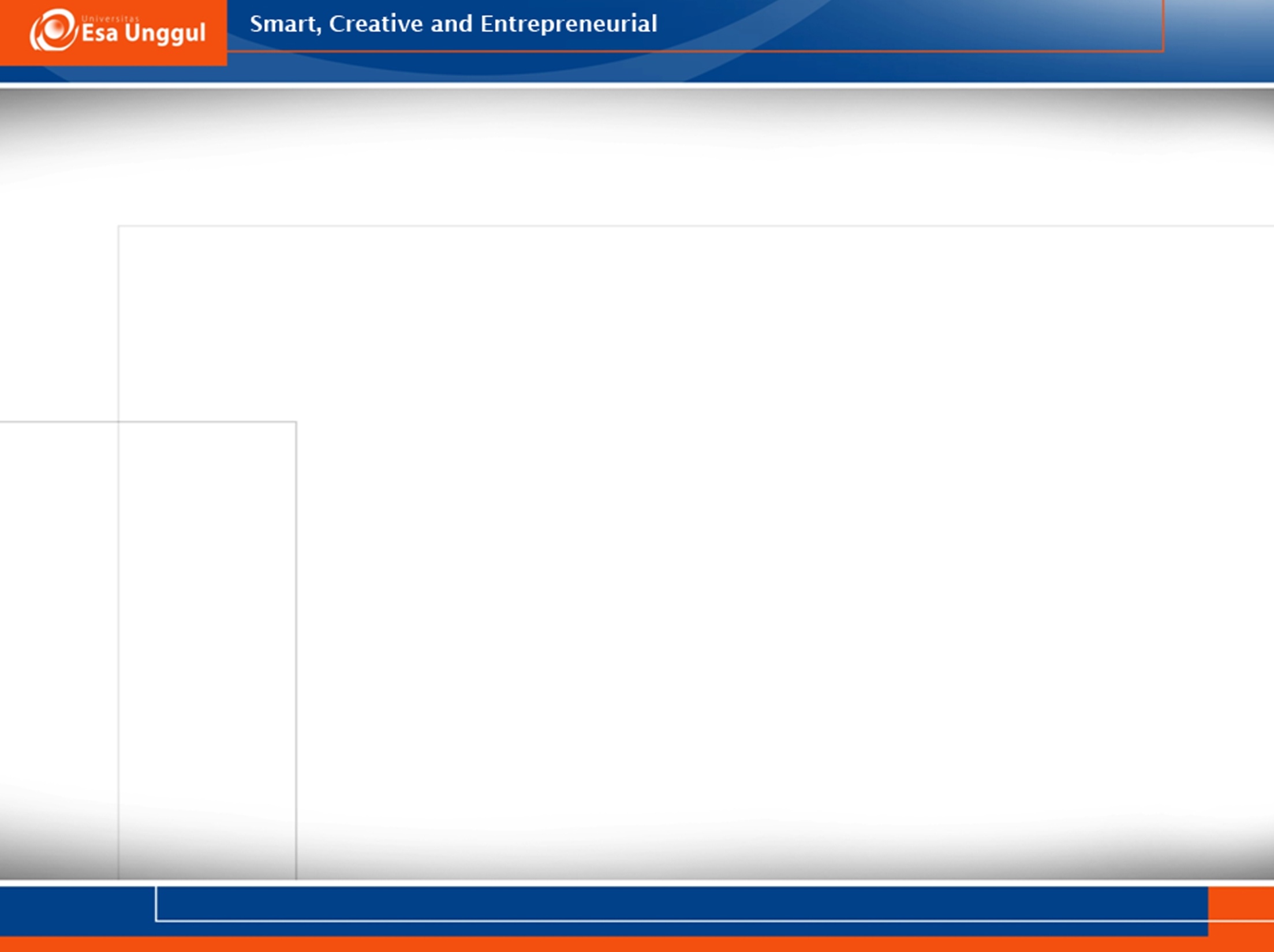 Faktor yang Mempengaruhi Penyuluhan
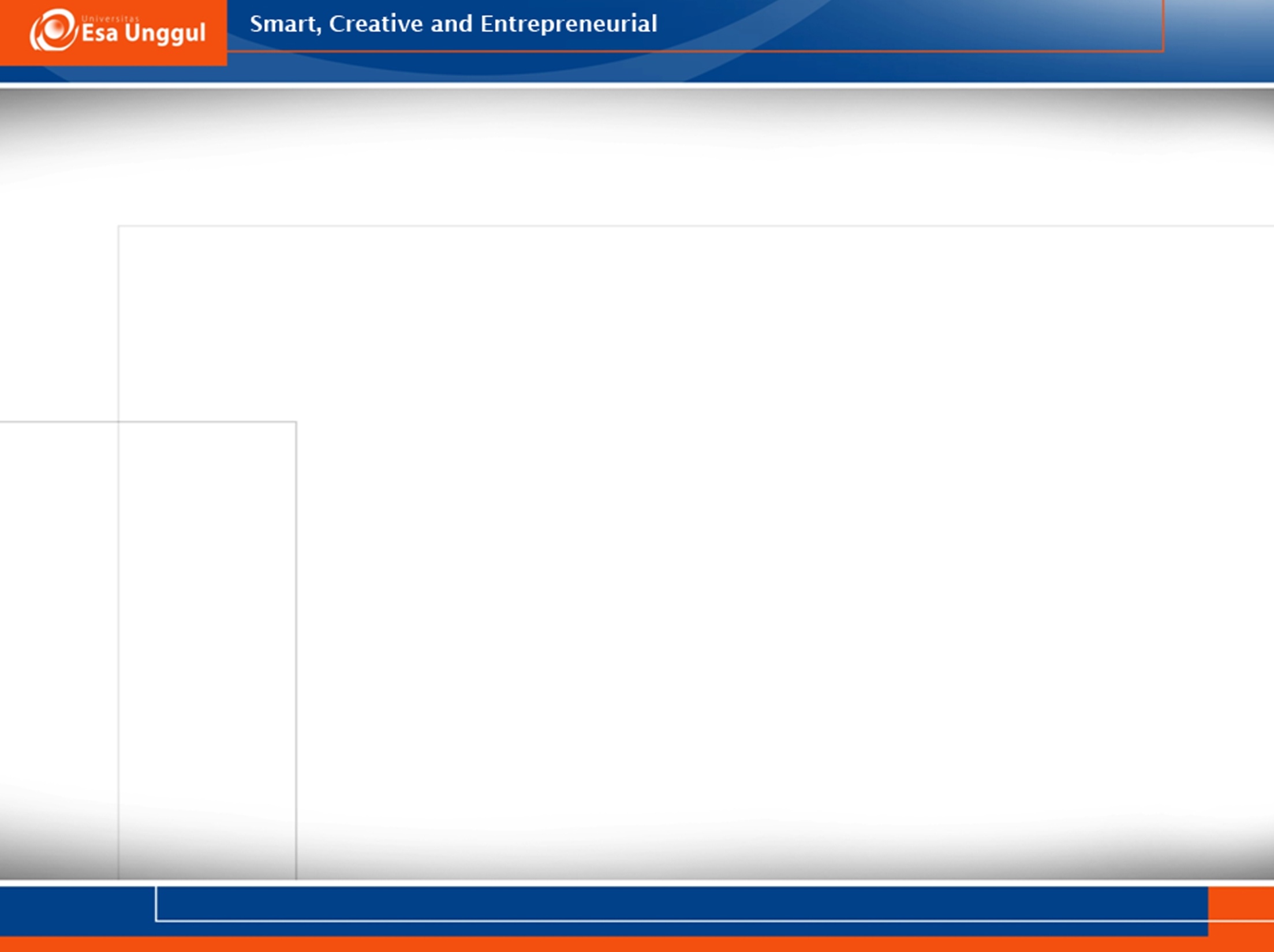 Metode Penyuluhan
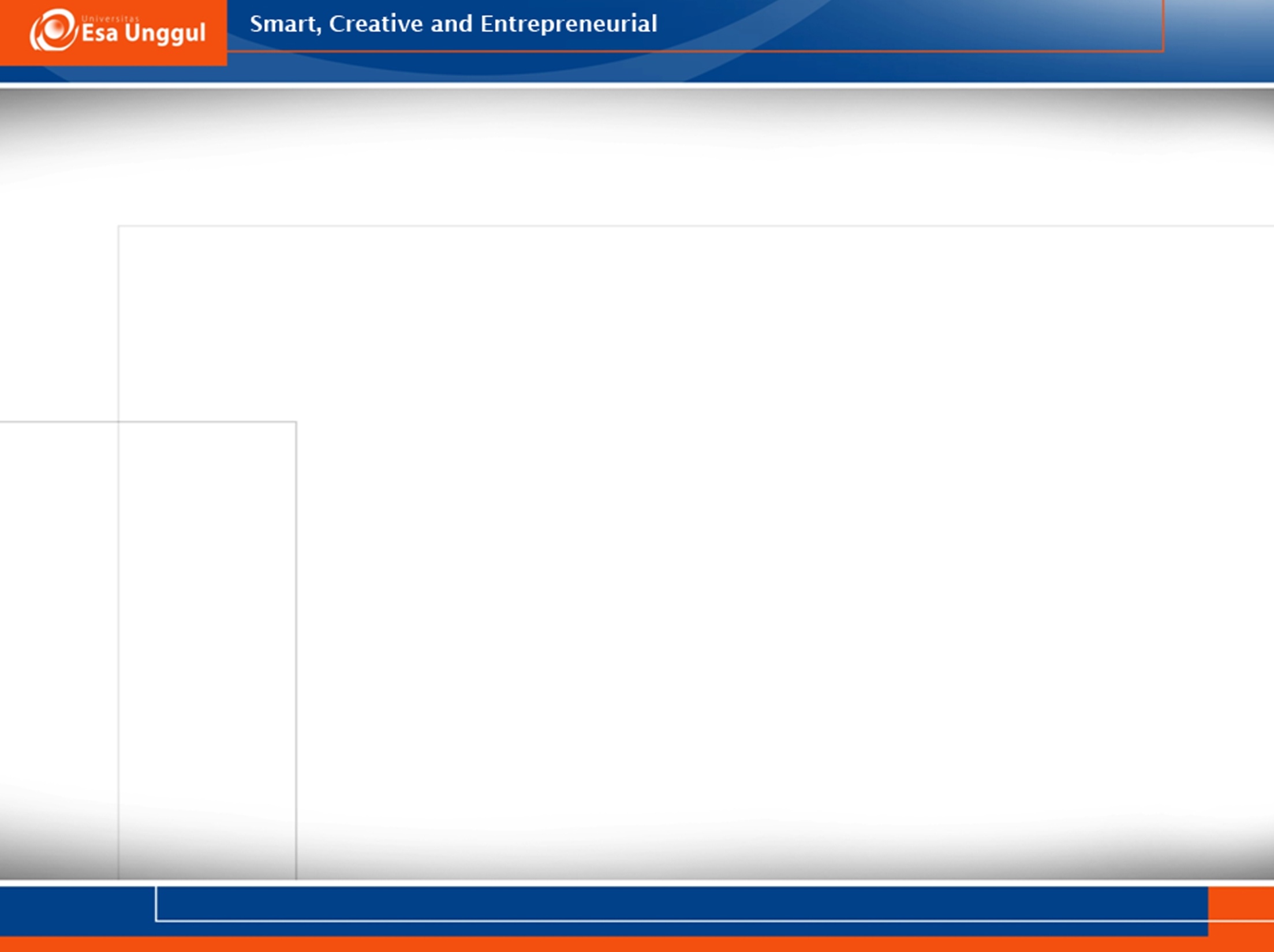 Metode Penyuluhan
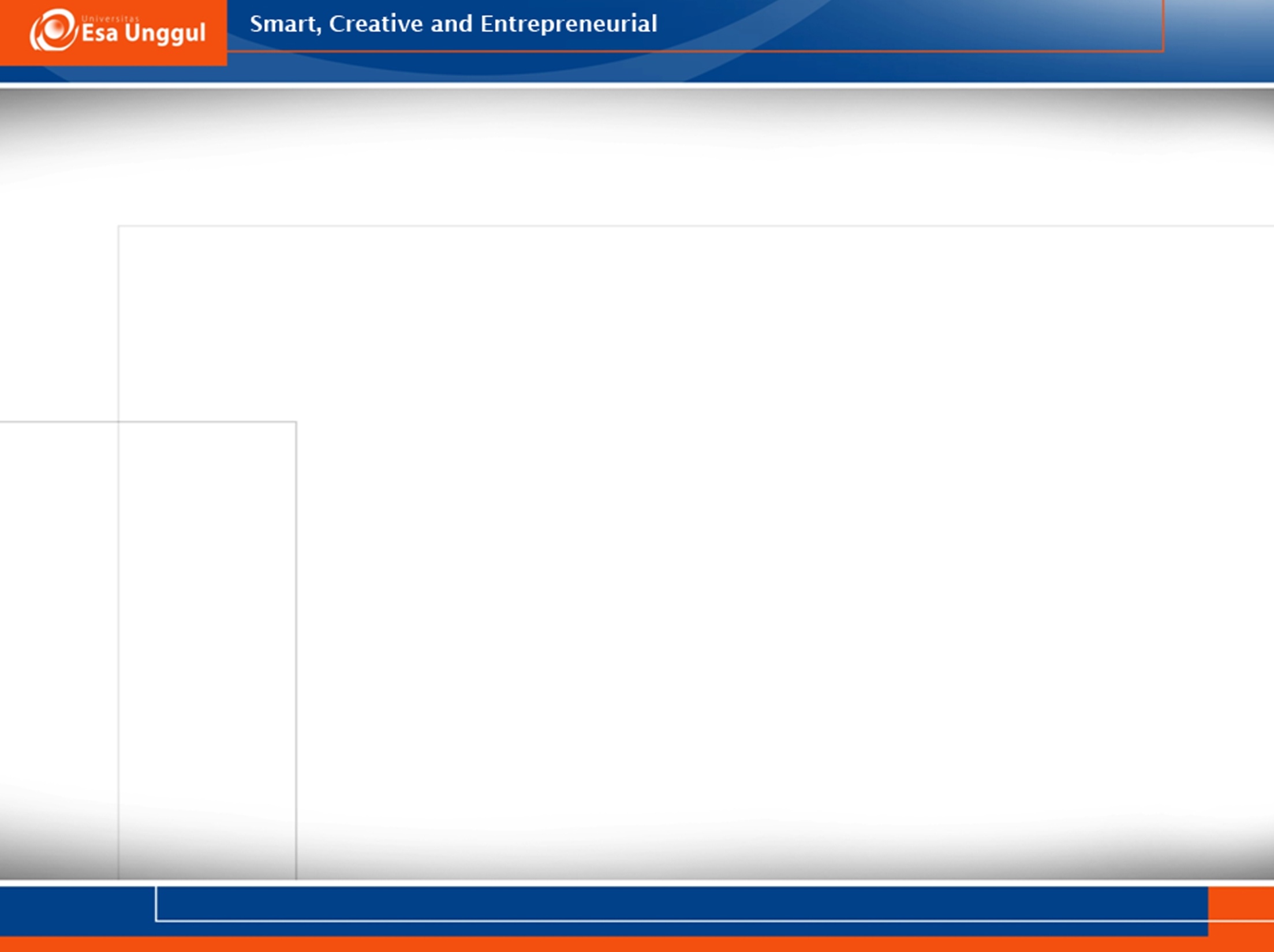 Langkah Perencanaan Penyuluhan
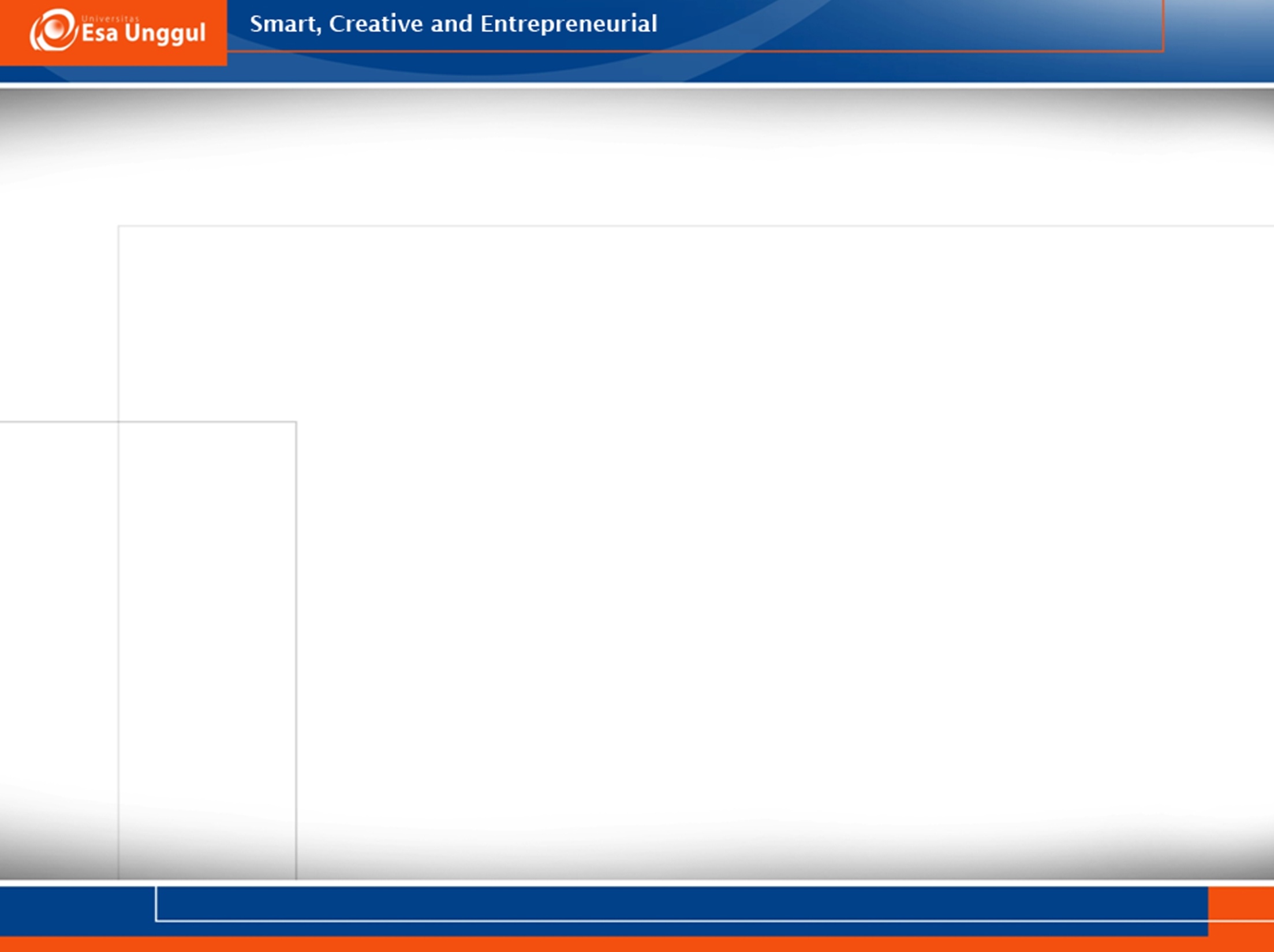 Mengenal Masalah
Mengenal program yang akan ditunjang dengan penyuluhan
Mengenal masalah yang akan ditanggulangi oleh program tersebut
Dasar pertimbangan utk memecahkan masalah
Pelajari masalahnya
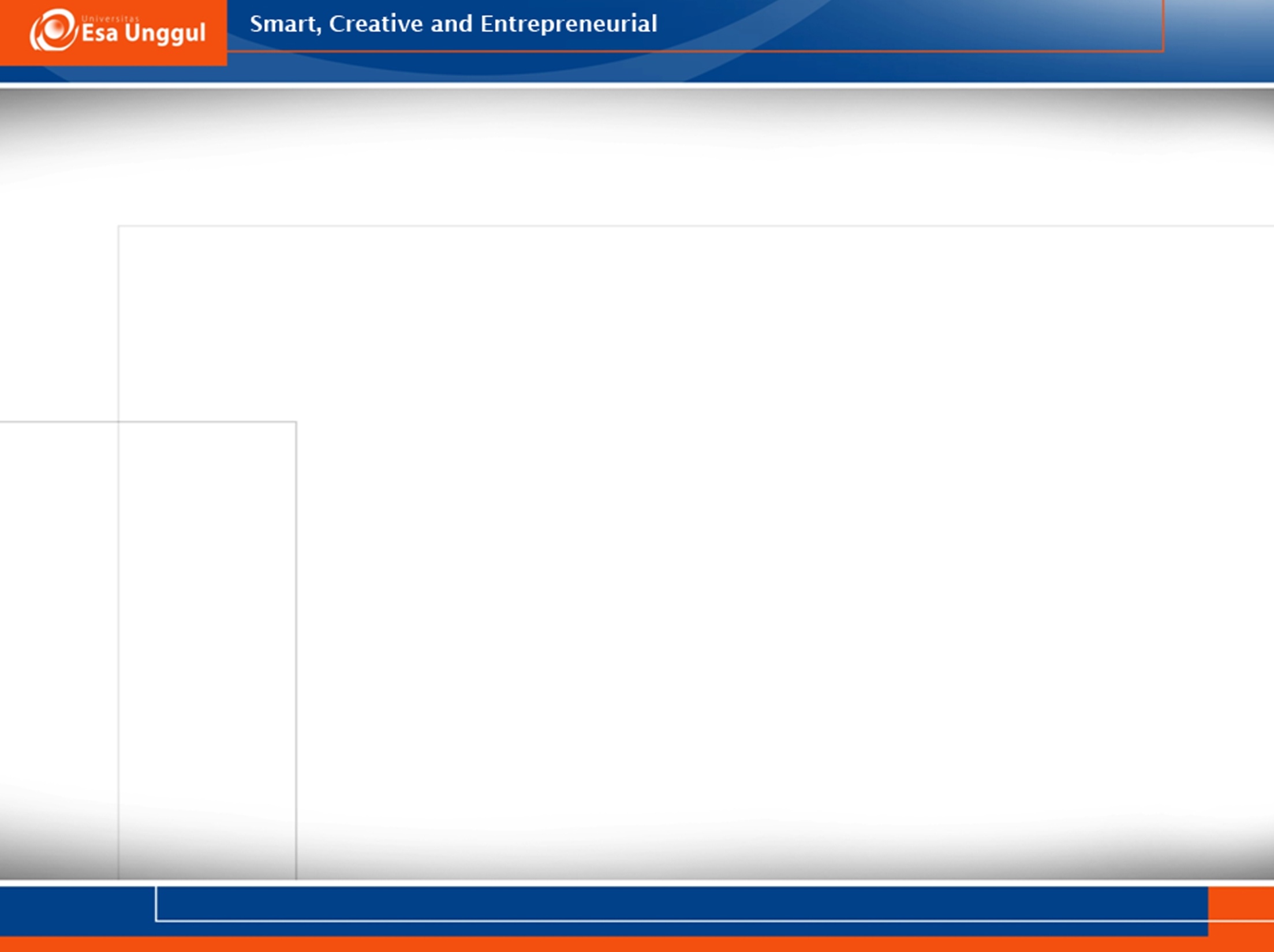 Mengenal Masyarakat
Jumlah penduduk
Keadaan sosial budaya dan ekonomi masyarakat
Pola komunikasi di masyarakat
Sumber daya
Bagaimana pengalaman masyarakat terhadap program sebelumnya
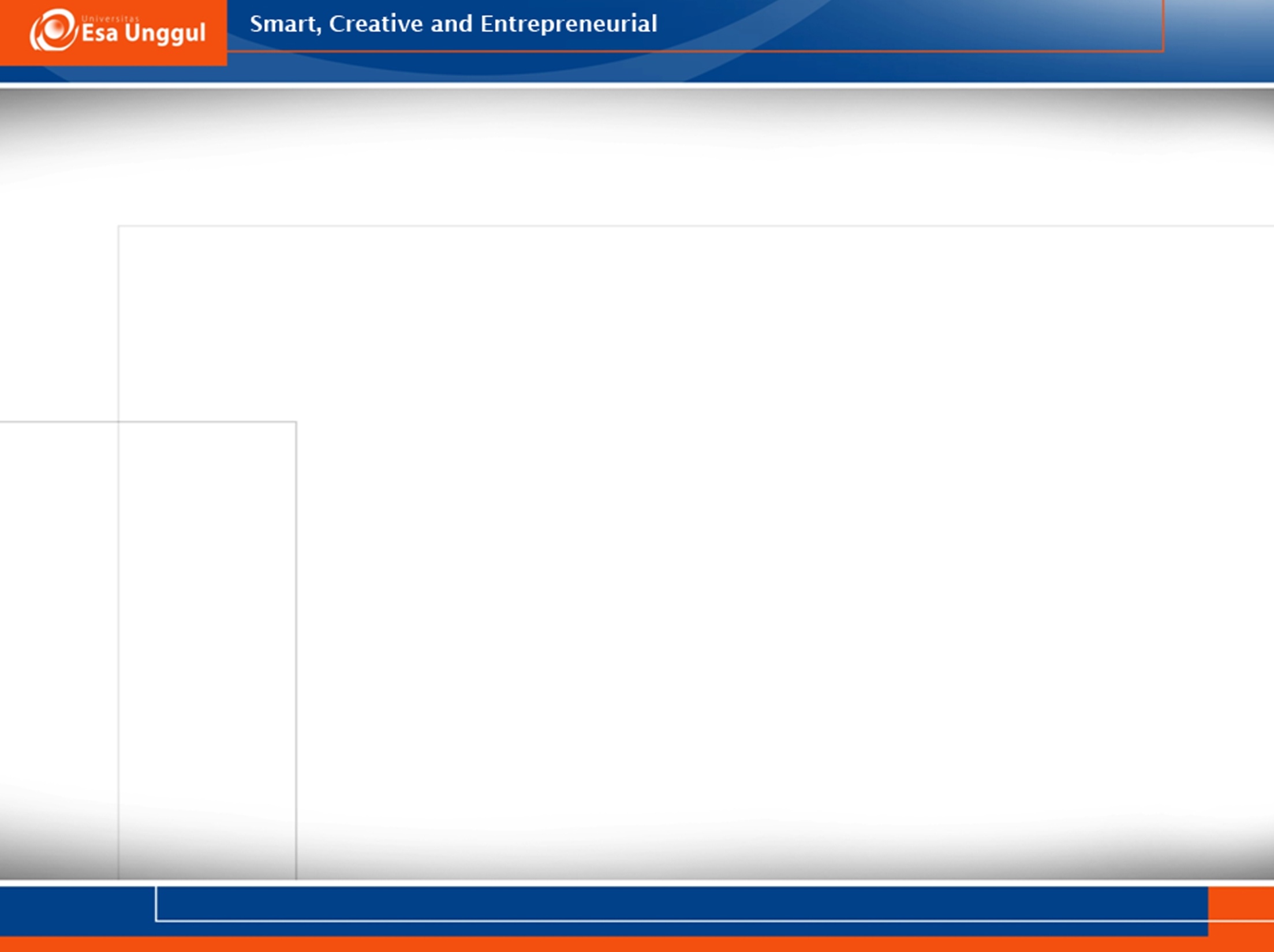 Mengenal Wilayah
Lokasi 
Sifat wilayah
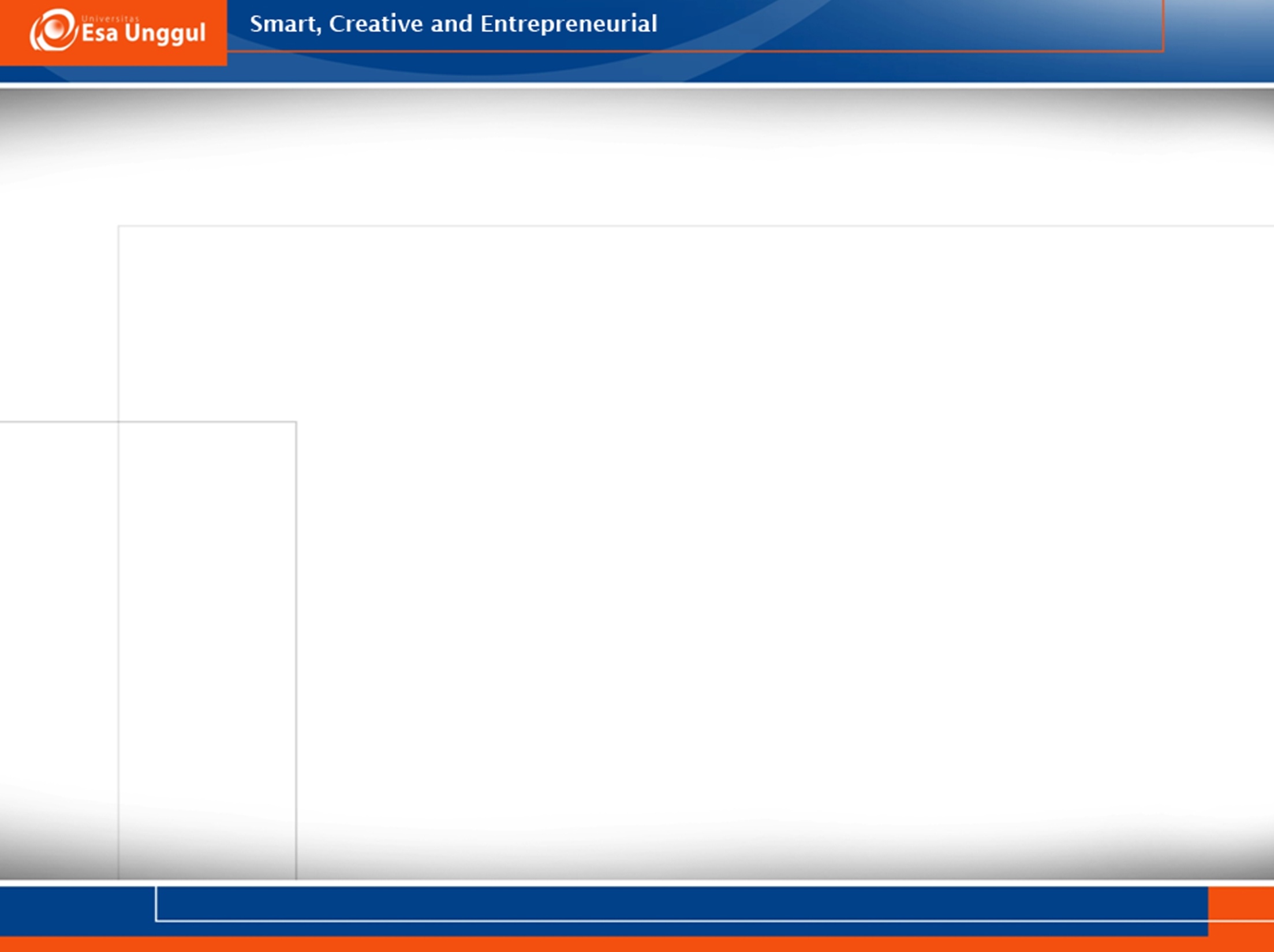 Menentukan prioritas
Berdasarkan akibat berat
Berdasarkan pertimbangan politis
Berdasarkan sumber daya yang ada
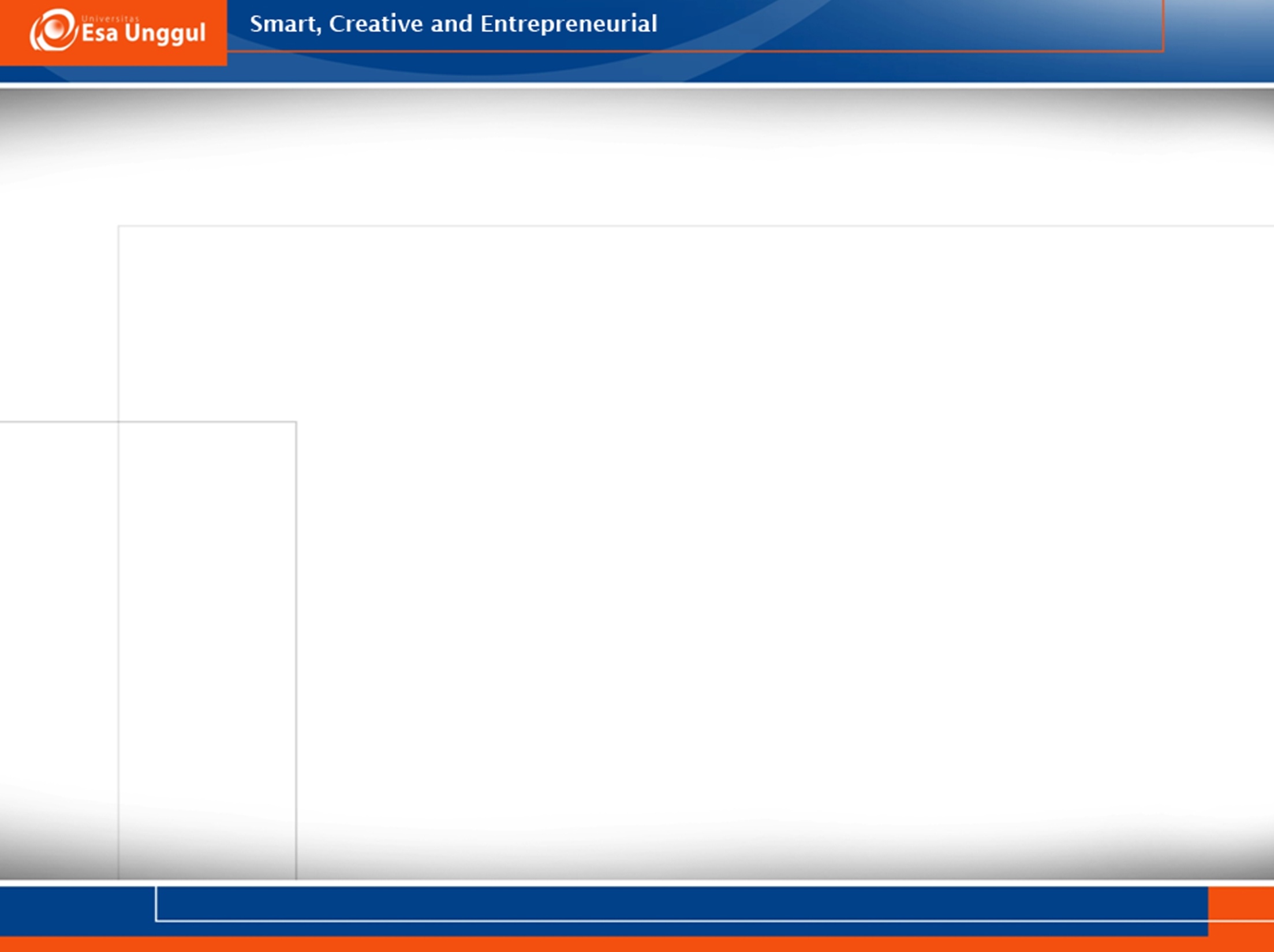 Menentukan Tujuan
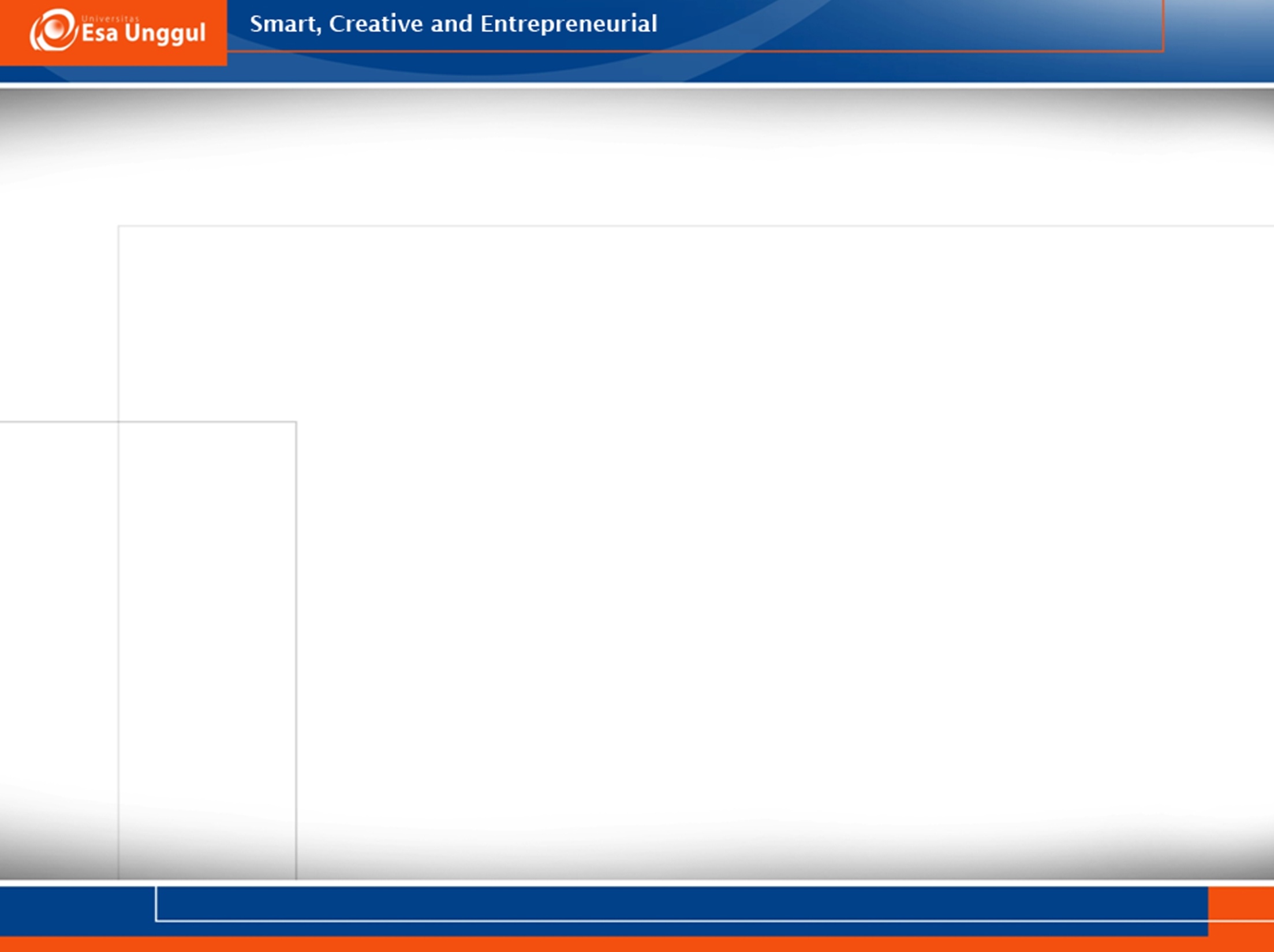 Menentukan Tujuan
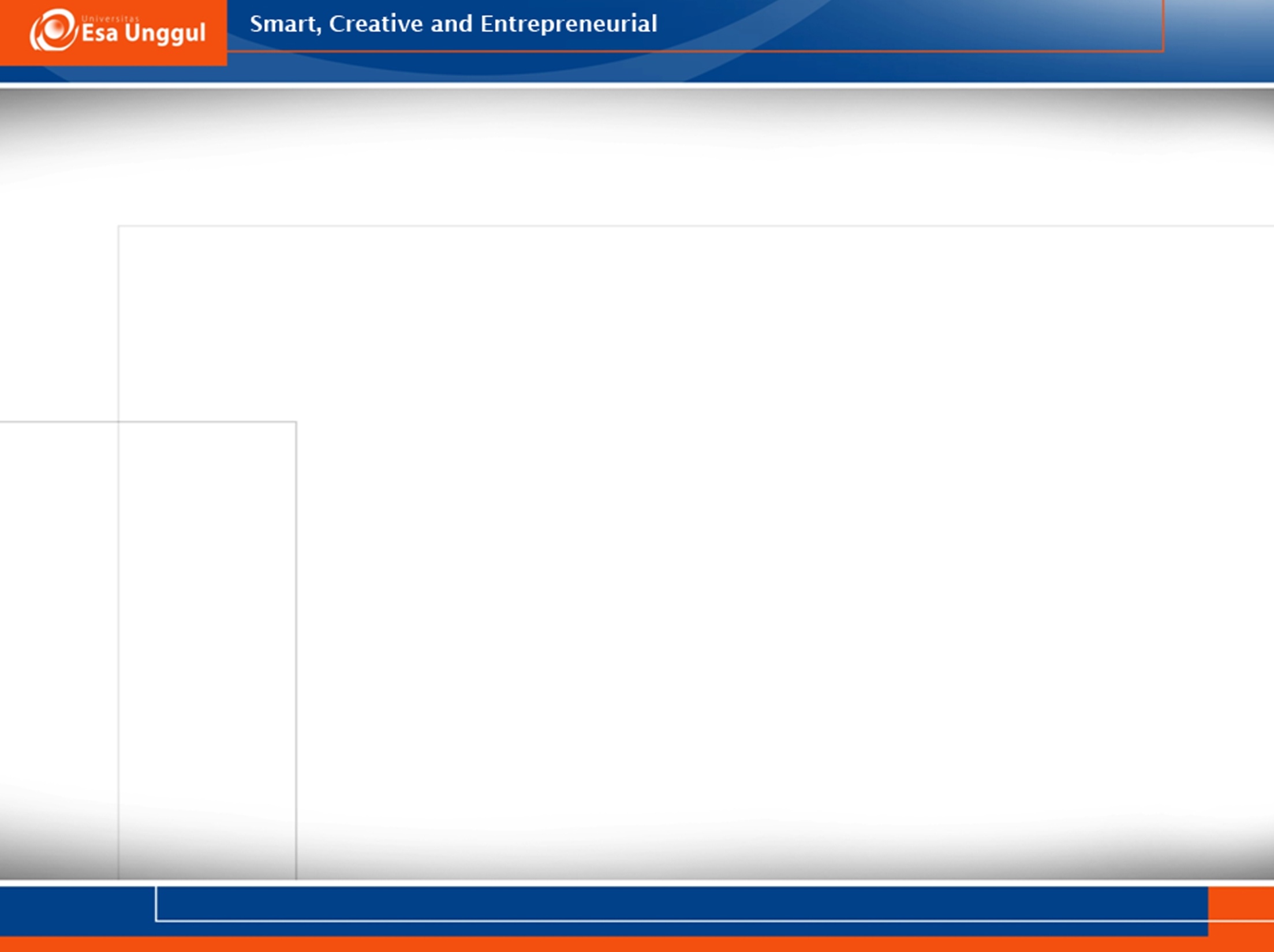